Дихальна система людини
Дихальна система – це сукупність органів, що забезпечують надходження кисню, газообмін та виділення вуглекислого газу.
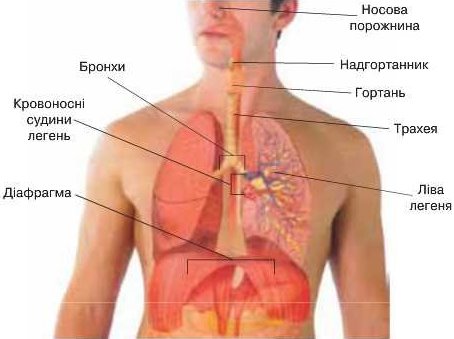 Заповнення таблиці «Будова та функції органів дихання»
Глотка
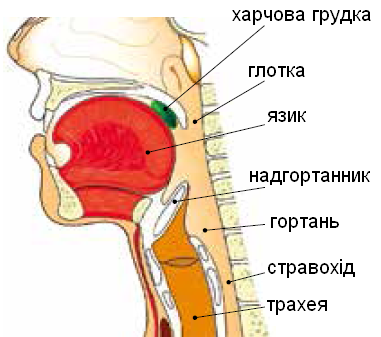 Будова:
Має отвори (хоани), що з'єднуються з носовою порожниною.
Має скупчення лімфатичних вузлів (мигдалики).
Функції:
Повітроносна
Захисна
Гортань
Будова:
Парні і непарні хрящі
Голосовий апарат
Функції:
Повітроносна
Захисна
Звукоутворююча
Голосовий апарат людини
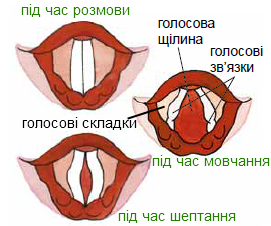 Трахея
Будова:
1 – оболонка 2 – напівкільцевий хрящ  3 – слизова оболнка з кровоносними судинами 4 – м'яз трахеї  5 – м'яз стравоходу  6 – перстнеподібний хрящ 7 – оболонка
8 – трахейні хрящі  9 – кільцеподібні зв’язки  10 – слизова оболонка
Функції: 
Повітроносна
Захисна
Бронхи
Будова:
Мають ліве і праве розгалуження до бронхіол з утворенням бронхіального дерева
Мають хрящові кільця
Функції:
Повітроносна
Захисна
Легені
Будова: 1. Вкриті плеврою. Між легенями і плеврою – плевральна порожнина. 2. Мають альвеолярну будову.
Функції: 1. Повітроносна. 2. Захисна. 3. Газообмін.
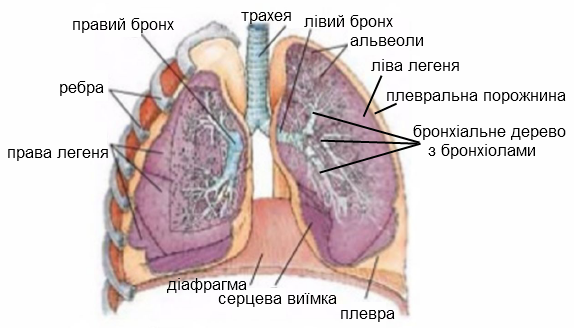 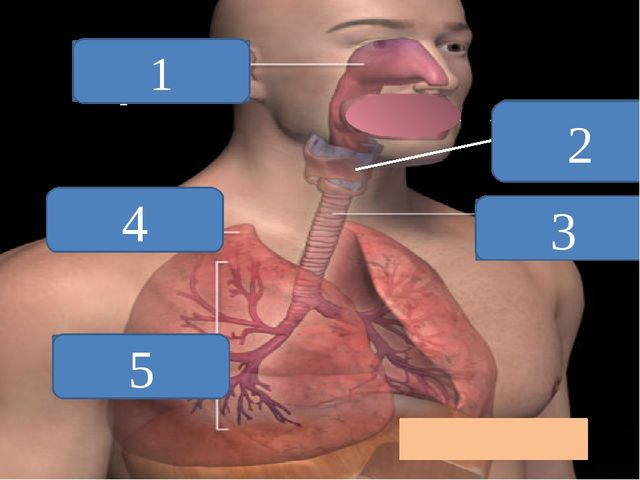